Работа по станциям.
[Speaker Notes: Список использованной литературы:
В.И.Лях; А.А.Зданевич -  ФИЗИЧЕСКАЯ КУЛЬТУРА  ДЛЯ 10-11 КЛАССОВ.
Журналы - Физическая культура в школе.]
1)Упражнение: поочередное сгибание и разгибание рук в локтевом суставе
Вдох
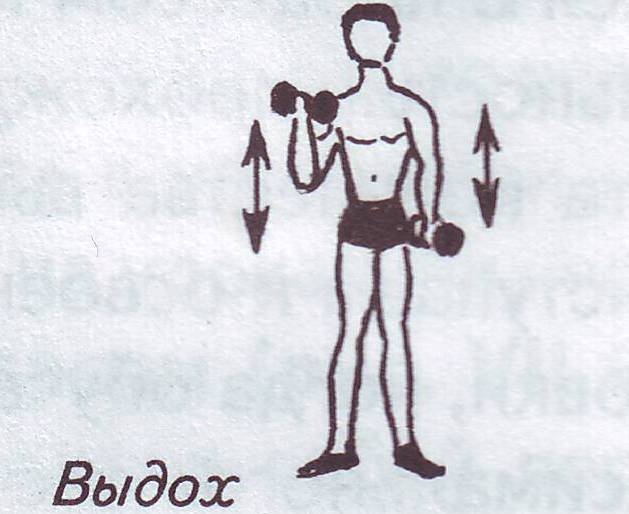 [Speaker Notes: Список использованной литературы:
В.И.Лях; А.А.Зданевич -  ФИЗИЧЕСКАЯ КУЛЬТУРА  ДЛЯ 10-11 КЛАССОВ.
Журналы - Физическая культура в школе.]
2)Упражнение: сгибание рук в локтевом суставе за голову из положения- руки вверх.
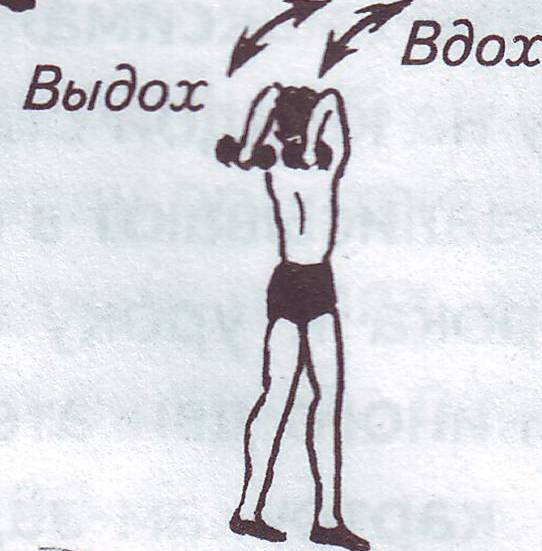 .
[Speaker Notes: Список использованной литературы:
В.И.Лях; А.А.Зданевич -  ФИЗИЧЕСКАЯ КУЛЬТУРА  ДЛЯ 10-11 КЛАССОВ.
Журналы - Физическая культура в школе.]
3)Упражнение: поднимание прямых рук в стороны.
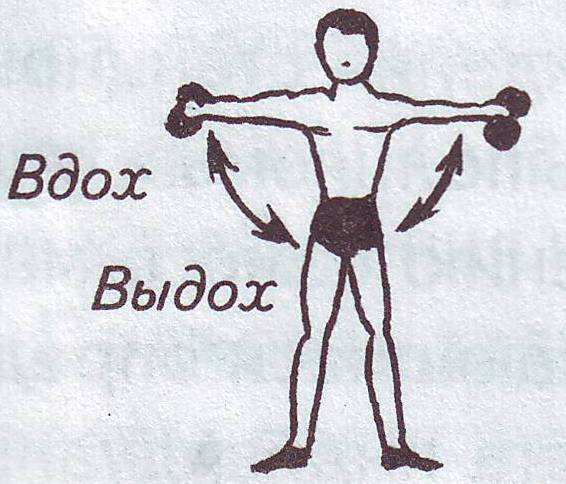 [Speaker Notes: Список использованной литературы:
В.И.Лях; А.А.Зданевич -  ФИЗИЧЕСКАЯ КУЛЬТУРА  ДЛЯ 10-11 КЛАССОВ.
Журналы - Физическая культура в школе.]
4)Упражнение: 
наклоны туловища вперед,
 не сгибая ног.
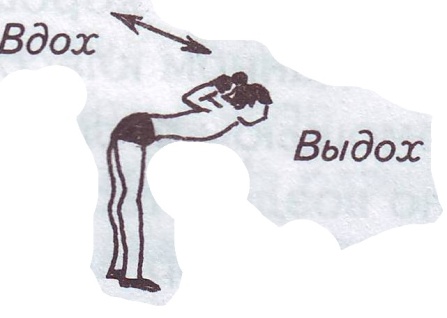 [Speaker Notes: Список использованной литературы:
В.И.Лях; А.А.Зданевич -  ФИЗИЧЕСКАЯ КУЛЬТУРА  ДЛЯ 10-11 КЛАССОВ.
Журналы - Физическая культура в школе.]
5)Упражнение: наклоны туловища в стороны.
Выдох
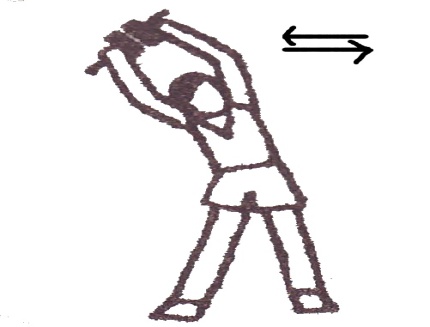 Вдох
[Speaker Notes: Список использованной литературы:
В.И.Лях; А.А.Зданевич -  ФИЗИЧЕСКАЯ КУЛЬТУРА  ДЛЯ 10-11 КЛАССОВ.
Журналы - Физическая культура в школе.]
6)Упражнение: 
из положения лежа на спине 
наклоны туловища вперед.
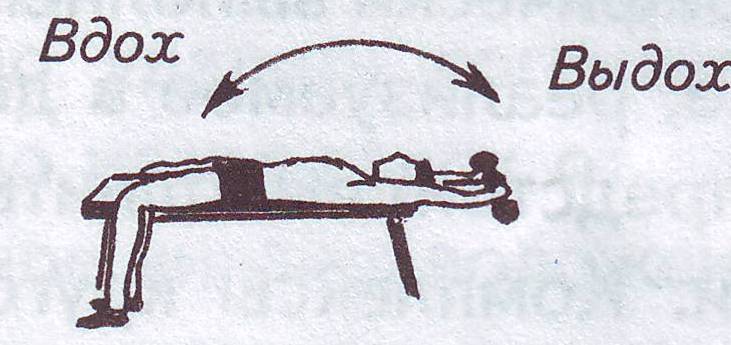 .
[Speaker Notes: Список использованной литературы:
В.И.Лях; А.А.Зданевич -  ФИЗИЧЕСКАЯ КУЛЬТУРА  ДЛЯ 10-11 КЛАССОВ.
Журналы - Физическая культура в школе.]
7)Упражнение: вращения рук
вперед и назад.
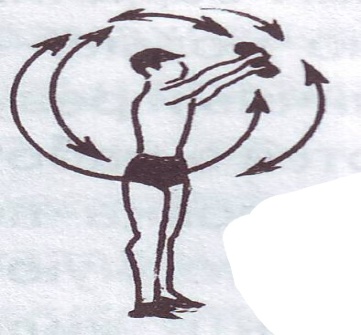 [Speaker Notes: Список использованной литературы:
В.И.Лях; А.А.Зданевич -  ФИЗИЧЕСКАЯ КУЛЬТУРА  ДЛЯ 10-11 КЛАССОВ.
Журналы - Физическая культура в школе.]
8)Упражнение: 
приседание с отягощением
 на плечах.
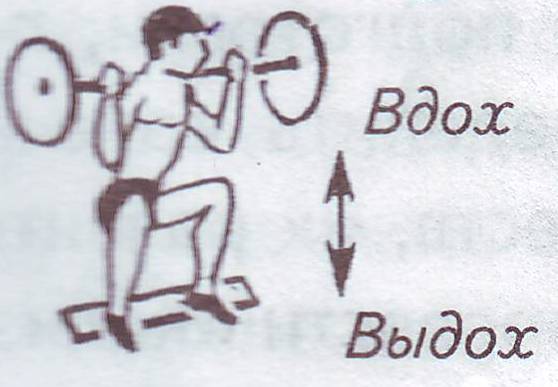 [Speaker Notes: Список использованной литературы:
В.И.Лях; А.А.Зданевич -  ФИЗИЧЕСКАЯ КУЛЬТУРА  ДЛЯ 10-11 КЛАССОВ.
Журналы - Физическая культура в школе.]
9)Упражнение: поднимание на носки.
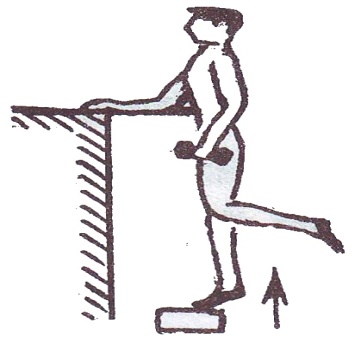 [Speaker Notes: Список использованной литературы:
В.И.Лях; А.А.Зданевич -  ФИЗИЧЕСКАЯ КУЛЬТУРА  ДЛЯ 10-11 КЛАССОВ.
Журналы - Физическая культура в школе.]